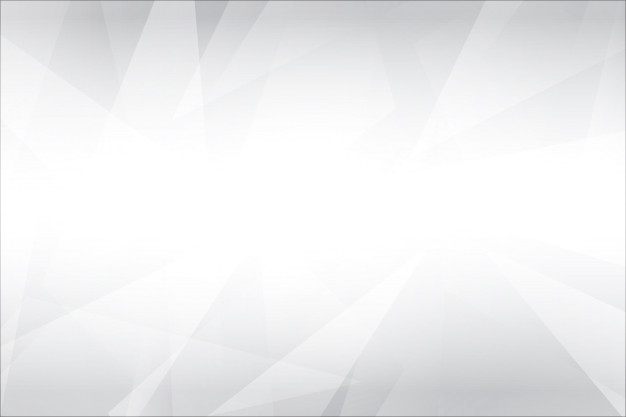 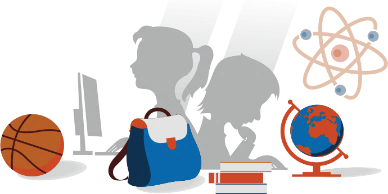 ТРАНСФОРМАЦИЯ ОБРАЗОВАНИЯ
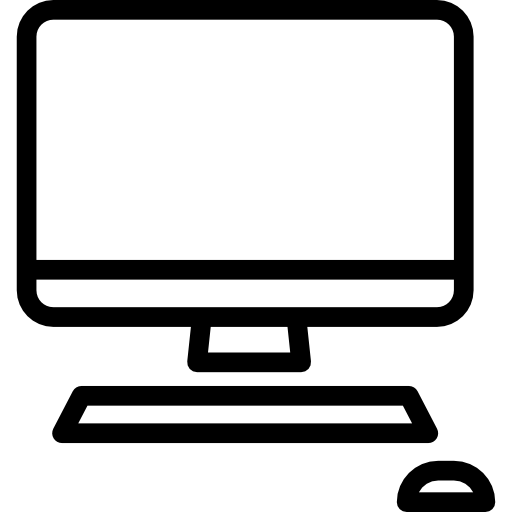 ПЕРЕХОД НА ОНЛАЙН-ОБУЧЕНИЕ
ЛУЧШИМИ В ОРГАНИЗАЦИИ ДИСТАНЦИОННОГО ОБУЧЕНИЯ НАЗВАНЫ  
ЛИЦЕЙ ИННОВАЦИОННЫХ ТЕХНОЛОГИЙ, 
ШКОЛЫ №№ 10, 12, 39, 77, 80 С УИОП, МАТЕМАТИЧЕСКИЙ ЛИЦЕЙ, ГИМНАЗИИ № 6 И ЭКОНОМИЧЕСКАЯ
СОЗДАНО БОЛЕЕ 80 ЦИФРОВЫХ ОБРАЗОВАТЕЛЬНЫХ РЕСУРСОВ, ЗАПИСАНЫ ВИДЕОУРОКИ
110 ПЕДАГОГОВ ИЗ 31 ШКОЛЫ И 5 УЧРЕЖДЕНИЙ ДОПОЛНИТЕЛЬНОГО ОБРАЗОВАНИЯ ПРИНЯЛИ УЧАСТИЕ В ПРОЕКТЕ:
ЛИЦЕИ «АКАДЕМИЧЕСКИЙ», «ЗВЁЗДНЫЙ», «СТУПЕНИ», «РИТМ», «ВЕКТОР», «ВОЕННО-МОРСКОЙ», ИННОВАЦИОННЫХ ТЕХНОЛОГИЙ
ГИМНАЗИИ №№ 4, 5, 6, 7, 8
ШКОЛЫ №№ 80 С УИОП, «ОТКРЫТИЕ», 1 ИМ. ГЕРОЯ СОВЕТСКОГО СОЮЗА В.П. ЧКАЛОВА, 77, КАДЕТСКАЯ № 1 ИМЕНИ Ф.Ф. УШАКОВА, 12, 29, 30, 32, 33, 43, 46, 68, 87
УЧРЕЖДЕНИЯ ДОПОЛНИТЕЛЬНОГО ОБРАЗОВАНИЯ «ДТДИМ «СЕВЕРНОЕ СИЯНИЕ», «НАРОДНЫЕ РЕМЁСЛА», ДДТ «МАЛЕНЬКИЙ ПРИНЦ», ДЮЦ «ВОСХОЖДЕНИЕ», «ДЭБЦ»
РАЗРАБОТАНА ЗАНИМАТЕЛЬНАЯ ТЕТРАДЬ В 3-Х ЧАСТЯХ «Я САМ»
ЗАПУЩЕН СОВМЕСТНЫЙ 
ТЕЛЕПРОЕКТ 
«ШКОЛА НА ДОМ»
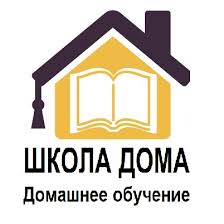 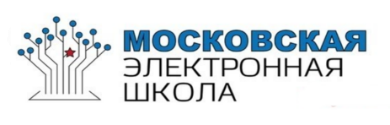 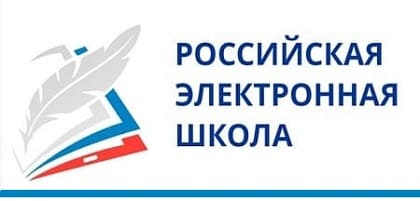 ПОПУЛЯРНЫЕ СЕРВИСЫ
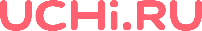 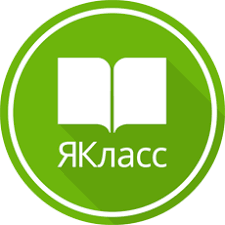 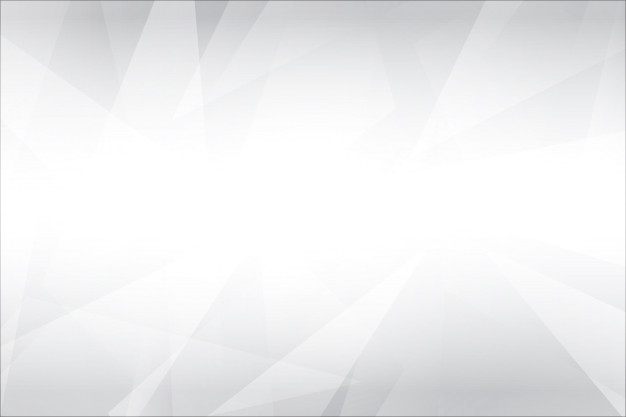 ТРАНСФОРМАЦИЯ ОБРАЗОВАНИЯ
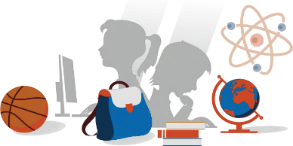 ВЫДАЧА АТТЕСТАТОВ ОБ ОСНОВНОМ И ОБЩЕМ ОБРАЗОВАНИИ 
НА ОСНОВЕ ИТОГОВЫХ ГОДОВЫХ ОЦЕНОК
ГОСУДАРСТВЕННАЯ ИТОГОВАЯ
 АТТЕСТАЦИЯ
УВЕЛИЧЕНИЕ АУДИТОРНОГО ФОНДА 
ППЭ-2020
ЕГЭ ТОЛЬКО ДЛЯ ПОСТУПЛЕНИЯ В ВУЗЫ
ОТМЕНА ЭКЗАМЕНОВ 
У ВЫПУСКНИКОВ 9-х КЛАССОВ
ПЕРЕНЕСЕНИЕ СРОКОВ СДАЧИ 
ЕГЭ-2020
90 И БОЛЕЕ БАЛЛОВ – 446  РАБОТ
ЛУЧШИЕ РЕЗУЛЬТАТЫ
200 баллов по двум предметам
100 БАЛЛОВ – 15 РАБОТ
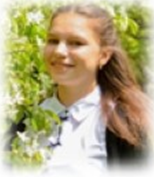 РУССКИЙ ЯЗЫК 
ИСТОРИЯ
ОБЩЕСТВОЗНАНИЕ
ХИМИЯ
ЛИТЕРАТУРА
9
1
2
2
1
КУЛЬЧИЦКАЯ ЕЛИЗАВЕТА
Школа № 80 – история, обществознание
ЕГОРОВ ЕГОР
 Гимназия № 8 – информатика,
 русский язык
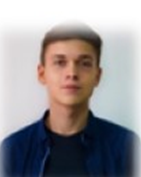 ЛИЦЕЙ ИННОВАЦИОННЫХ ТЕХНОЛОГИЙ ВОШЕЛ В РЕЙТИНГ «ТОП-20 ШКОЛ ДАЛЬНЕВОСТОЧНОГО ФЕДЕРАЛЬНОГО ОКРУГА» ПО КОЛИЧЕСТВУ ПОСТУПИВШИХ В ВЕДУЩИЕ ВУЗЫ РОССИИ
ХОЛОД ОЛЕСЯ 
Школа № 32 - 
русский язык, история
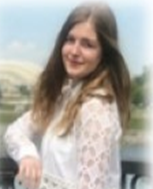 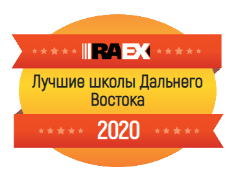 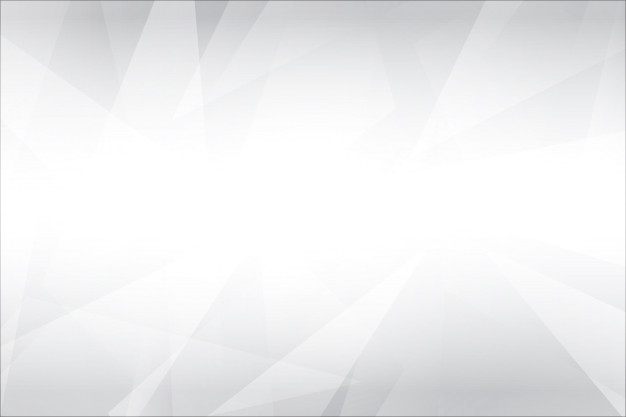 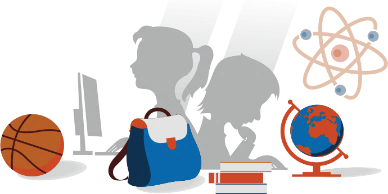 ТРАНСФОРМАЦИЯ ОБРАЗОВАНИЯ
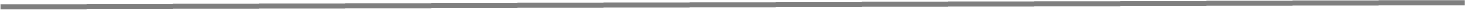 РЕАЛИЗАЦИЯ ФЕДЕРАЛЬНЫХ ГОСУДАРСТВЕННЫХ СТАНДАРТОВ
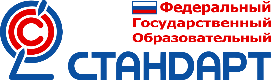 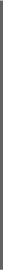 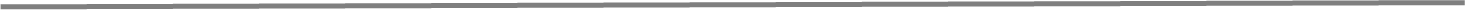 ПРЕДМЕТ «ОСНОВЫ БЕЗОПАСНОСТИ ЖИЗНИ»:
БЕЗОПАСНОСТЬ ИНTЕРНЕТ-СРЕДЫ
ОСНОВЫ САМОЗАНЯТОСТИ
ПРЕДМЕТ «ТЕХНОЛОГИЯ»:
РОБОТОТЕХНИКА
ПРОГРАММИРОВАНИЕ
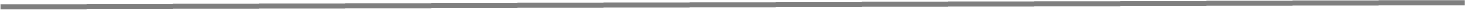 ВСЕ ДЕСЯТИКЛАССНИКИ НАЧНУТ ОБУЧЕНИЕ ПО ФЕДЕРАЛЬНОМУ ГОСУДАРСТВЕННОМУ ОБРАЗОВАТЕЛЬНОМУ СТАНДАРТУ СРЕДНЕГО ОБЩЕГО ОБРАЗОВАНИЯ
В 8 ПИЛОТНЫХ УЧРЕЖДЕНИЯХ ДЛЯ УЧАЩИХСЯ 11-Х КЛАССОВ ОСВОЕНИЕ ПРОГРАММ ОРГАНИЗОВАНО В СООТВЕТСТВИИ С ОБРАЗОВАТЕЛЬНЫМ СТАНДАРТОМ СТАРШЕЙ СТУПЕНИ
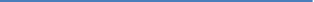 КАЧЕСТВО ПОКАЗАТЕЛЯ СИСТЕМЫ ОБЩЕГО ОБРАЗОВАНИЯ, ОПРЕДЕЛЕНИЕ УРОВНЯ ОСВОЕНИЯ ПРОГРАММ, РЕАЛИЗАЦИЯ В РАМКАХ ФГОС ОСТАЛИСЬ НА УРОВНЕ ПРОШЛОГО ГОДА
ПРОДОЛЖЕНО УЧАСТИЕ ШКОЛ В МЕЖДУНАРОДНОЙ ПРОГРАММЕ PISA
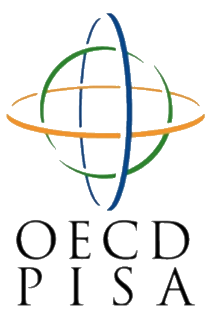 ВСЕРОССИЙСКИЕ ПРОВЕРОЧНЫЕ РАБОТЫ -
СЕНТЯБРЬ 2020 ГОД
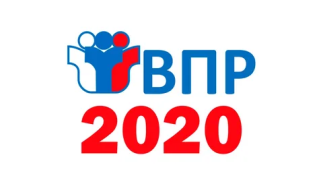 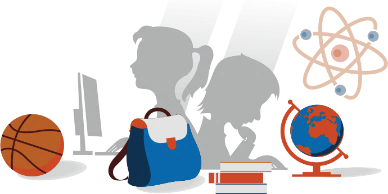 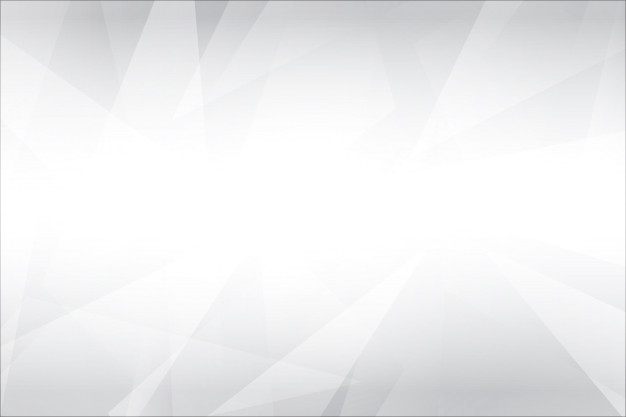 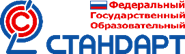 ТРАНСФОРМАЦИЯ ОБРАЗОВАНИЯ
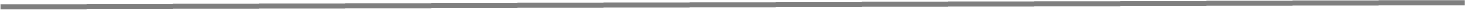 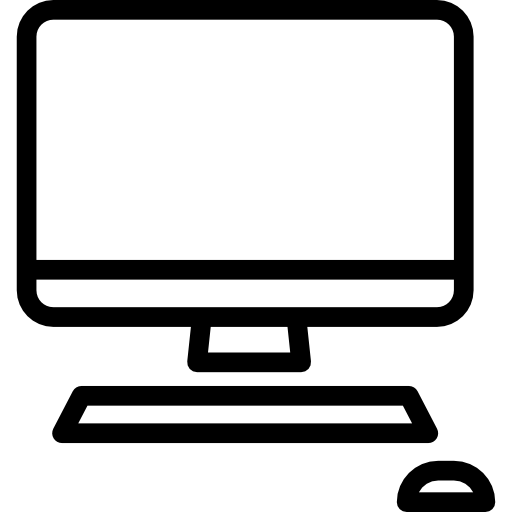 ПЕРВЫМИ НА ВЫЗОВЫ ОТВЕТИЛИ ПЕДАГОГИЧЕСКИЕ КОЛЛЕКТИВЫ ДЕТСКИХ САДОВ №№ 20, 163, 184, 196
ПЕДАГОГИ ДЕТСКИХ САДОВ С ПЕРВЫХ ДНЕЙ ДЕЙСТВИЯ ОГРАНИЧИТЕЛЬНЫХ  МЕР  ПРОВОДИЛИ ЗАНЯТИЯ В ДИСТАНЦИОННОМ РЕЖИМЕ
84 КЛАССА РЕАЛИЗУЮТ АДАПТИРОВАННЫЕ ОСНОВНЫЕ ОБЩЕОБРАЗОВАТЕЛЬНЫЕ ПРОГРАММЫ
ОТКРЫТЫ
- 2 КОРРЕКЦИОННЫЕ ГРУППЫ ДОУ № 19
- 1 ГРУППА КРАТКОВРЕМЕННОГО ПРЕБЫВАНИЯ ДЛЯ ДЕТЕЙ С МЕНТАЛЬНЫМИ НАРУШЕНИЯМИ В ДОУ № 77
- МУНИЦИПАЛЬНЫЙ РЕСУРСНЫЙ ЦЕНТР ПО СОПРОВОЖДЕНИЮ ИНКЛЮЗИВНОГО ОБРАЗОВАНИЯ ДЕТЕЙ С ОГРАНИЧЕННЫМИ ВОЗМОЖНОСТЯМИ В ДОУ «ВЕРБОТОН»
ПОСЕЩАЮТ УЧРЕЖДЕНИЯ БОЛЕЕ 
5 ТЫС. УЧ-СЯ И ВОСПИТАННИКОВ С ОВЗ
ДЛЯ 957 ДЕТЕЙ  ОРГАНИЗОВАНО ИНКЛЮЗИВНОЕ ОБРАЗОВАНИЕ
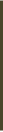 ПОСТАВЛЕНЫ АВТОМАТИЗИРОВАННЫЕ РАБОЧИЕ МЕСТА, ОБЕСПЕЧЕН ДОСТУП К РЕСУРСАМ СЕТИ ИНТЕРНЕТ И К СПЕЦИАЛИЗИРОВАННОМУ ОБРАЗОВАТЕЛЬНОМУ КОНТЕНТУ
РЕАЛИЗАЦИЯ ФЕДЕРАЛЬНОГО ПРОЕКТА «РАЗВИТИЕ ДИСТАНЦИОННОГО ОБРАЗОВАНИЯ ДЕТЕЙ-ИНВАЛИДОВ»
27
ДЕТЕЙ-ИНВАЛИДОВ
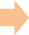 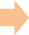 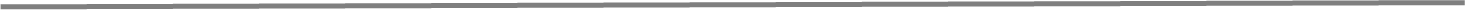 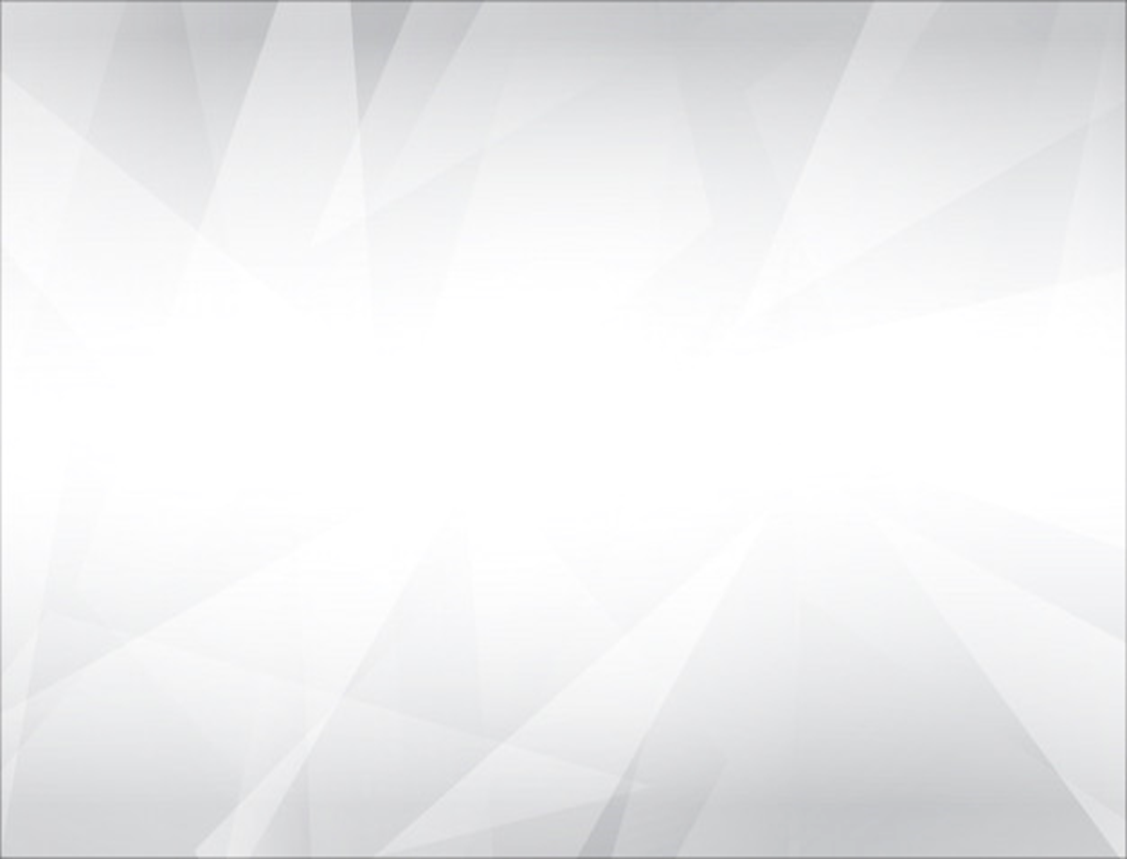 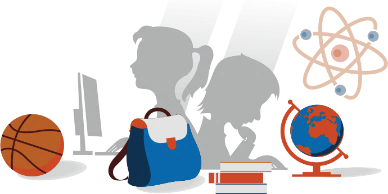 ТРАНСФОРМАЦИЯ ОБРАЗОВАНИЯ
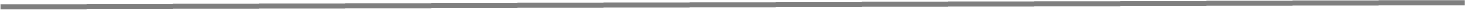 СОЗДАНИЕ УНИВЕРСАЛЬНОЙ БЕЗБАРЬЕРНОЙ СРЕДЫ В ОБРАЗОВАТЕЛЬНЫХ УЧРЕЖДЕНИЯХ, ПОЛНОЦЕННАЯ ИНТЕГРАЦИЯ ДЕТЕЙ С ОВЗ В ОБЩЕСТВО – ОДНА ИЗ ВАЖНЕЙШИХ ЗАДАЧ МУНИЦИПАЛИТЕТА
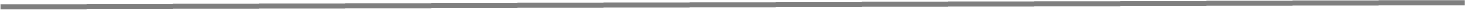 РЕГИОНАЛЬНЫЙ ЭТАП VII ВСЕРОССИЙСКОГО КОНКУРСА «ЛУЧШАЯ ИНКЛЮЗИВНАЯ ШКОЛА РОССИИ 2020»:
II И III  МЕСТА - НОМИНАЦИЯ «ЛУЧШИЙ ИНКЛЮЗИВНЫЙ ДЕТСКИЙ САД» - ДОУ № 1 И № 179 «АНДРЕЙКА»,
II МЕСТО – НОМИНАЦИЯ «ЛУЧШАЯ ИНКЛЮЗИВНАЯ ШКОЛА РОССИИ 2020» - ШКОЛА № 68
ТРИ ЗАКОНОДАТЕЛЬНЫЕ ИНИЦИАТИВЫ, РАЗРАБОТАННЫЕ СПЕЦИАЛИСТАМИ МАДОУ №192, ВНЕСЕНЫ В ФЕДЕРАЛЬНОЕ ПОЛОЖЕНИЕ ОБ ОКАЗАНИИ ЛОГОПЕДИЧЕСКОЙ ПОМОЩИ
В 60 УЧРЕЖДЕНИЯХ ДОШКОЛЬНОГО ОБРАЗОВАНИЯ ФУНКЦИОНИРУЮТ 68 ЛОГОПУНКТОВ
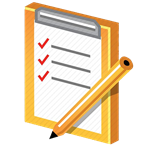 ЗАДАЧИ НА 2020/2021 УЧЕБНЫЙ ГОД:
1. ИСПОЛЬЗОВАТЬ РЕЗУЛЬТАТЫ ВСЕРОССИЙСКИХ ПРОВЕРОЧНЫХ РАБОТ ДЛЯ ОЦЕНКИ КАЧЕСТВА ОБРАЗОВАТЕЛЬНЫХ РЕЗУЛЬТАТОВ И ЛИКВИДАЦИИ ВЫЯВЛЕННЫХ ПРОБЕЛОВ В ЗНАНИЯХ ОБУЧАЮЩИХСЯ ПО ИТОГАМ 2019/2020 УЧЕБНОГО ГОДА.
      2. ИЗУЧИТЬ ДИАГНОСТИЧЕСКИЕ МАТЕРИАЛЫ МЕЖДУНАРОДНОЙ ПРОГРАММЫ ПО ОЦЕНКЕ ОБРАЗОВАТЕЛЬНЫХ ДОСТИЖЕНИЙ УЧЕНИКОВ PISA, РАЗРАБОТАТЬ МУНИЦИПАЛЬНЫЙ ВАРИАНТ ПРОВЕРОЧНОЙ РАБОТЫ, ОРГАНИЗОВАТЬ ПРОВЕДЕНИЕ ТЕСТОВЫХ ОЦЕНОЧНЫХ ПРОЦЕДУР ШКОЛ.
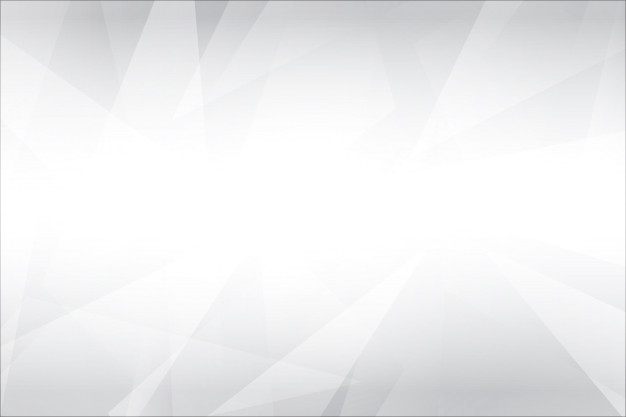 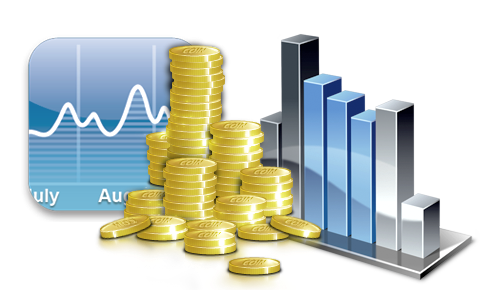 УПРАВЛЕНИЕ ФИНАНСАМИ
СНИЖЕНИЕ ОБЪЁМА ДОХОДОВ ОТ АРЕНДНЫХ ПЛАТЕЖЕЙ
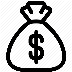 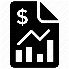 СНИЖЕНИЕ ОБЪЁМА ПОСТУПЛЕНИЙ В БЮДЖЕТ ОТРАСЛИ ОТ ОКАЗАНИЯ ПЛАТНЫХ УСЛУГ
РАСТОРГНУТО 
5 ДОГОВОРОВ АРЕНДЫ
ПО 40 ДОГОВОРАМ АРЕНДЫ 
ОФОРМЛЕНЫ ДОПОЛНИТЕЛЬНЫЕ СОГЛАШЕНИЯ
С 2019 ГОДА ВСЕ ДЕТИ С ОВЗ ЗА СЧЁТ МУНИЦИПАЛЬНЫХ СРЕДСТВ (БОЛЕЕ 47,5 МЛН. РУБЛЕЙ) ПОЛУЧАЮТ БЕСПЛАТНОЕ ПИТАНИЕ;
С 2020/2021 УЧ. ГОДА - ИСПОЛНЕНИЕ ЗАДАЧИ ПО ПРЕДОСТАВЛЕНИЮ БЕСПЛАТНОГО ГОРЯЧЕГО ПИТАНИЯ УЧАЩИМСЯ НАЧАЛЬНОЙ ШКОЛЫ - С ПЕРВОГО ПО ЧЕТВЕРТЫЙ КЛАСС
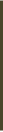 ФОРМИРОВАНИЕ ПРОДУКТОВЫХ НАБОРОВ - 35,3 МЛН. РУБЛЕЙ
ПОЛУЧИЛИ ПОДДЕРЖКУ 20 477 УЧАЩИХСЯ ШКОЛ И ВОСПИТАННИКОВ ДЕТСКИХ САДОВ ИЗ СЕМЕЙ, ОТНОСЯЩИХСЯ К ЛЬГОТНОЙ КАТЕГОРИИ ГРАЖДАН
НА ОБЕСПЕЧЕНИЕ ДЕЗИНФИЦИРУЮЩИМИ СРЕДСТВАМИ, БЕСКОНТАКТНЫМИ ТЕРМОМЕТРАМИ, РЕЦИРКУЛЯТОРАМИ, ОДНОРАЗОВЫМИ МАСКАМИ И ПЕРЧАТКАМИ - 24,6 МЛН. РУБЛЕЙ
НА ВЫПОЛНЕНИЕ НОВЫХ ПРАВИЛ ОРГАНИЗАЦИИ УЧЕБНОГО ПРОЦЕССА НЕОБХОДИМО 70,5 МЛН. РУБЛЕЙ
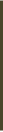 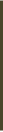 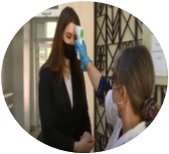 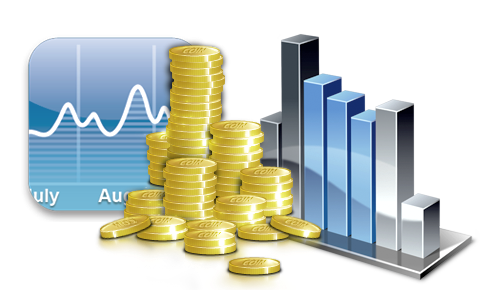 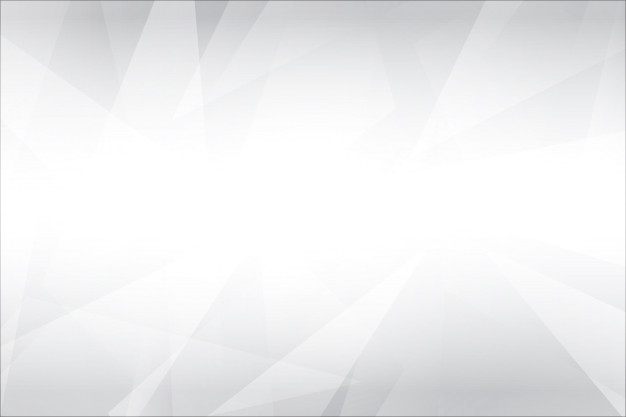 УПРАВЛЕНИЕ ФИНАНСАМИ
С НОВОГО УЧЕБНОГО ГОДА ВВОДЯТСЯ ВЫПЛАТЫ ДЕНЕЖНОГО ВОЗНАГРАЖДЕНИЯ ЗА КЛАССНОЕ РУКОВОДСТВО В РАЗМЕРЕ 5 ТЫСЯЧ РУБЛЕЙ ПРИ СОХРАНЕНИИ РАНЕЕ УСТАНОВЛЕННЫХ ВЫПЛАТ
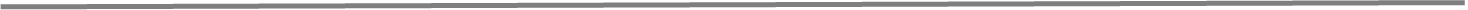 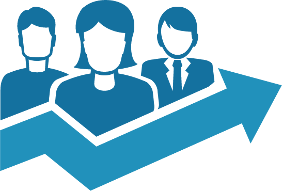 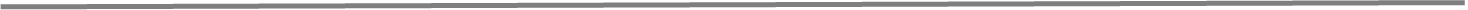 КОЛИЧЕСТВО МЕСТ В ДОУ УВЕЛИЧИЛОСЬ НА 650, 
 ДЛЯ ДЕТЕЙ РАННЕГО ВОЗРАСТА – НА 273; 
В 4 ДОУ ОТКРЫТЫ ГРУППЫ ДЛЯ ДЕТЕЙ ОТ 1,5 ЛЕТ
УЧАСТИЕ В РЕАЛИЗАЦИИ АДРЕСНЫХ ИНВЕСТИЦИОННЫХ ПРОЕКТОВ И ГОСУДАРСТВЕННЫХ ПРОГРАММ - ПЛАНОВЫЙ ОБЪЁМ ФИНАНСИРОВАНИЯ СОСТАВИТ 333,16 МЛН. РУБЛЕЙ
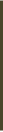 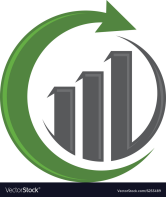 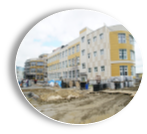 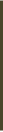 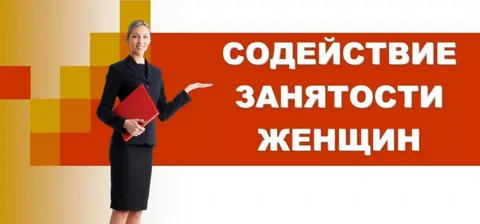 ЗАВЕРШАЕТСЯ СТРОИТЕЛЬСТВО ШКОЛЫ В МИКРОРАЙОНЕ «ВОЛОЧАЕВСКИЙ ГОРОДОК» НА 800 МЕСТ
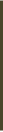 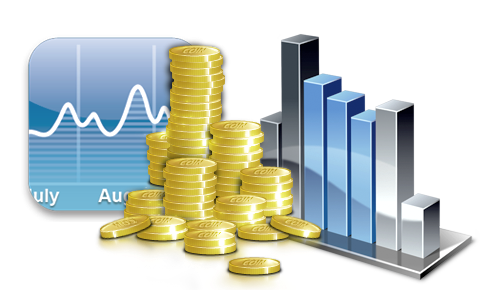 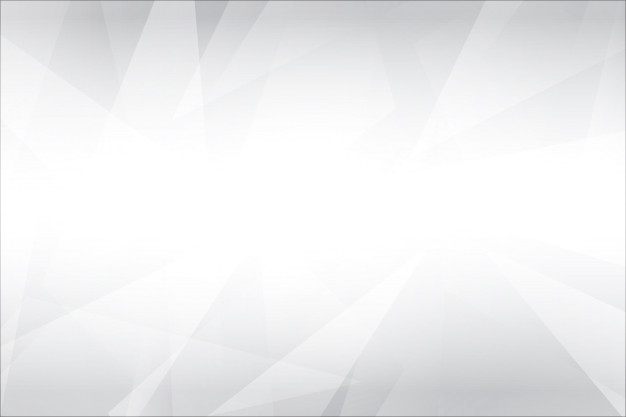 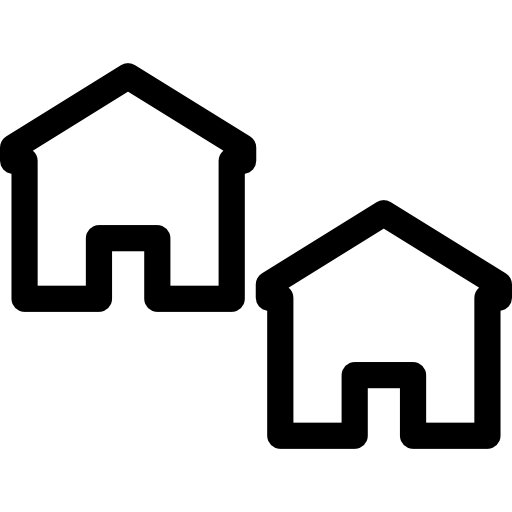 УПРАВЛЕНИЕ ФИНАНСАМИ
2020 ГОД – ЗАПЛАНИРОВАНО 179,2 МЛН. РУБ. НА 
ПРОВЕДЕНИЕ РЕМОНТНЫХ РАБОТ В ЗДАНИЯХ, 
ОБЕСПЕЧЕНИЕ СИСТЕМАМИ БЕЗОПАСНОГО ФУНКЦИОНИРОВАНИЯ, 
БЛАГОУСТРОЙСТВО ТЕРРИТОРИЙ УЧРЕЖДЕНИЙ,
ПОСТАВКУ НОВОГО ОБОРУДОВАНИЯ
ВСЕ ОБРАЗОВАТЕЛЬНЫЕ УЧРЕЖДЕНИЯ ОТРАСЛИ ПРОШЛИ ОЦЕНКУ ГОТОВНОСТИ К НОВОМУ УЧЕБНОМУ ГОДУ. 
ВЫСОКИЙ УРОВЕНЬ КАЧЕСТВА ПОДГОТОВКИ ОТМЕЧЕН В ШКОЛАХ №№ 9, 15, 16, 38, 40, «ОТКРЫТИЕ» , ГИМНАЗИЯХ №№ 1, 3, 7, ЭКОНОМИЧЕСКОЙ, ЛИЦЕЕ «РИТМ», ДЕТСКИХ САДАХ №№ 1, 14, 23, 62, 78, 126, 128, 143, 179, 192
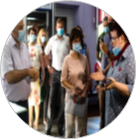 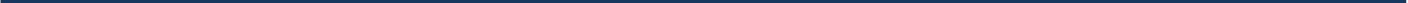 ФИНАНСИРОВАНИЕ ВЫПОЛНЕНИЯ РАБОТ ПО ТЕКУЩЕМУ РЕМОНТУ - 129 МЛН. РУБЛЕЙ
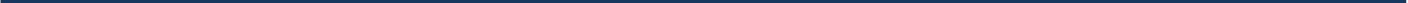 ЗАДАЧИ НА 2020/2021 УЧЕБНЫЙ ГОД:
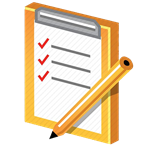 1.    ИНИЦИИРОВАНИЕ УЧАСТИЯ ОТРАСЛИ В ИНВЕСТИЦИОННЫХ ПРОГРАММАХ И 
ПРОЕКТАХ ПО ПРИОРИТЕТНЫМ НАПРАВЛЕНИЯМ ГОСУДАРСТВЕННОЙ ОБРАЗОВАТЕЛЬНОЙ ПОЛИТИКИ, В ТОМ ЧИСЛЕ 
И ДЛЯ СОЗДАНИЯ НОВЫХ МЕСТ В ДОШКОЛЬНЫХ УЧРЕЖДЕНИЯХ ДЛЯ ДЕТЕЙ ЯСЕЛЬНОГО ВОЗРАСТА. 
          2.    СОЗДАНИЕ СОВРЕМЕННОЙ ИНФРАСТРУКТУРЫ ОБРАЗОВАТЕЛЬНЫХ УЧРЕЖДЕНИЙ: 
 - МОДЕРНИЗАЦИЯ ОБОРУДОВАНИЯ ШКОЛЬНЫХ СТОЛОВЫХ И УВЕЛИЧЕНИЕ МОЩНОСТИ ОБЕДЕННЫХ ЗАЛОВ,
- ОБНОВЛЕНИЕ ИНФОРМАЦИОННО-ТЕХНОЛОГИЧЕСКОЙ  ИНФРАСТРУКТУРЫ  ОБРАЗОВАТЕЛЬНЫХ  УЧРЕЖДЕНИЙ,            -КАПИТАЛЬНЫЙ И ТЕКУЩИЙ РЕМОНТЫ ОБРАЗОВАТЕЛЬНЫХ УЧРЕЖДЕНИЙ, ШКОЛЬНЫХ СПОРТИВНЫХ ЗАЛОВ,
- ОРГАНИЗОВАННОЕ НАЧАЛО НОВОГО 2020/2021 УЧЕБНОГО ГОДА С СОБЛЮДЕНИЕМ УСЛОВИЙ БЕЗОПАСНОГО ПРЕБЫВАНИЯ УЧАЩИХСЯ И ВОСПИТАННИКОВ.
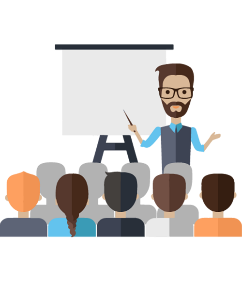 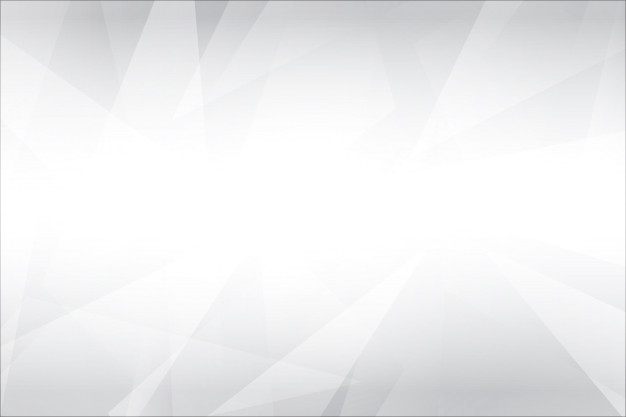 КОНКУРЕНТОСПОСОБНОСТЬ  ИННОВАЦИОННОЙ ЭКОНОМИКИ ОПРЕДЕЛЯЕТСЯ КАЧЕСТВОМ ПРОФЕССИОНАЛЬНЫХ КАДРОВ
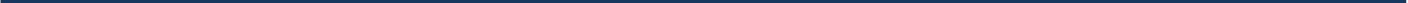 ЗА ПОСЛЕДНИЕ ТРИ ГОДА 37 % РУКОВОДЯЩИХ РАБОТНИКОВ ОБРАЗОВАТЕЛЬНЫХ УЧРЕЖДЕНИЙ НАЗНАЧЕНО ИЗ ЧИСЛА ЛИЦ, СОСТОЯЩИХ В КАДРОВОМ РЕЗЕРВЕ
ДОПОЛНИТЕЛЬНЫЕ ПРОФЕССИОНАЛЬНЫЕ ПРОГРАММЫ ПОВЫШЕНИЯ КВАЛИФИКАЦИИ ОСВОИЛИ БОЛЕЕ 2055 РУКОВОДЯЩИХ И ПЕДАГОГИЧЕСКИХ РАБОТНИКОВ
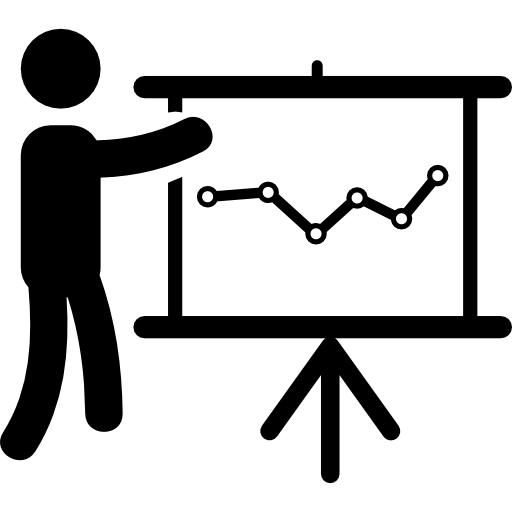 ДЕЙСТВУЮЩИЙ РЕЗЕРВ РУКОВОДЯЩИХ И ПЕДАГОГИЧЕСКИХ КАДРОВ - БОЛЕЕ 40 ЧЕЛОВЕК
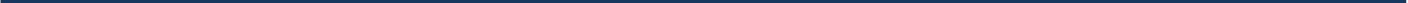 ЕЖЕГОДНО УПРАВЛЕНИЕМ ОБРАЗОВАНИЯ ЗАКЛЮЧАЕТСЯ БОЛЕЕ 100 ДОГОВОРОВ НА ОБУЧЕНИЕ ПО ПЕДАГОГИЧЕСКИМ СПЕЦИАЛЬНОСТЯМ
ВЕДЁТСЯ РЕГУЛЯРНАЯ РАБОТА С ФГБОУ ВО «ТОГУ» ПО НАПРАВЛЕНИЮ НА ОБУЧЕНИЕ БУДУЩИХ ПЕДАГОГОВ В РАМКАХ ЦЕЛЕВОЙ ПОДГОТОВКИ
НАИБОЛЕЕ ВОСТРЕБОВАННОЙ ФОРМОЙ ПО ПРОГРАММАМ ПОВЫШЕНИЯ КВАЛИФИКАЦИИ ВПЕРВЫЕ СТАЛА ДИСТАНЦИОННАЯ ФОРМА ОБУЧЕНИЯ (57 %)
С ЭТОГО ГОДА СТАНЕТ ВОЗМОЖНЫМ ДОПУСК СТУДЕНТОВ ВЫСШИХ УЧЕБНЫХ ЗАВЕДЕНИЙ СТАРШИХ КУРСОВ К ЗАНЯТИЮ ПЕДАГОГИЧЕСКОЙ ДЕЯТЕЛЬНОСТЬЮ
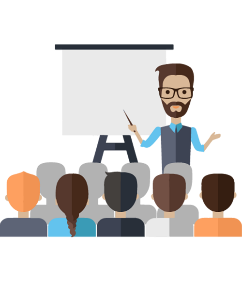 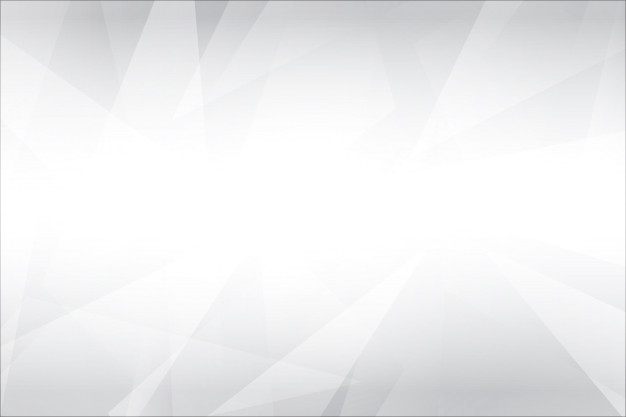 КОНКУРЕНТОСПОСОБНОСТЬ  ИННОВАЦИОННОЙ ЭКОНОМИКИ ОПРЕДЕЛЯЕТСЯ КАЧЕСТВОМ ПРОФЕССИОНАЛЬНЫХ КАДРОВ
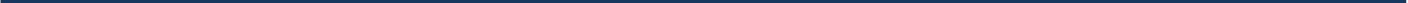 В МУНИЦИПАЛЬНЫХ ОБРАЗОВАТЕЛЬНЫХ УЧРЕЖДЕНИЯХ ГОРОДА РАБОТАЮТ 243 ПЕДАГОГА, ИМЕЮЩИХ СТАТУС МОЛОДОГО СПЕЦИАЛИСТА
ГОРОДСКОЙ КОНКУРС«ЛУЧШИЙ ПЕДАГОГ-НАСТАВНИК» - 10  ПЕДАГОГОВ-НАСТАВНИКОВ
ГОРОДСКОЙ КОНКУРС МОЛОДЫХ ПЕДАГОГОВ «ШАГ ВПЕРЁД» - 33 ПЕДАГОГА
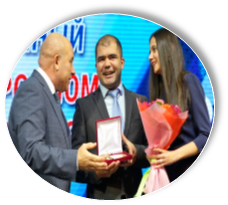 ВТОРАЯ КРАЕВАЯ ОЛИМПИАДА ПЕДАГОГОВ-НАСТАВНИКОВ «2 ТТ: ОТ ТРАДИЦИЙ К ТРЕНДАМ» -  4 ПЕДАГОГА ИЗ ШКОЛ №№ 35, 76, ЛИЦЕЯ «СТУПЕНИ» - ДИПЛОМЫ II СТЕПЕНИ И III СТЕПЕНИ, ЗАНЕСЕНЫ В ГАЛЕРЕЮ «ПОЧЁТНЫХ НАСТАВНИКОВ ХАБАРОВСКОГО КРАЯ»
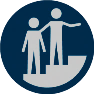 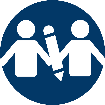 РЕАЛИЗУЕТСЯ ПРАКТИКА ЗАКРЕПЛЕНИЯ ЗА МОЛОДЫМИ ПЕДАГОГАМИ ОПЫТНЫХ ПЕДАГОГОВ-НАСТАВНИКОВ
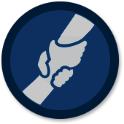 ПРЕДОСТАВЛЕНИЕ АДМИНИСТРАЦИЕЙ ГОРОДА ПЕДАГОГИЧЕСКИМ РАБОТНИКАМ СЛУЖЕБНОГО ЖИЛЬЯ - В 2019 ГОДУ ВРУЧЕНО 8 КЛЮЧЕЙ ОТ КВАРТИР
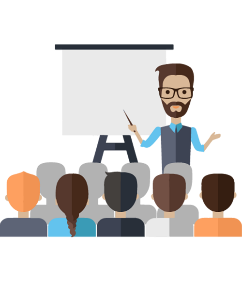 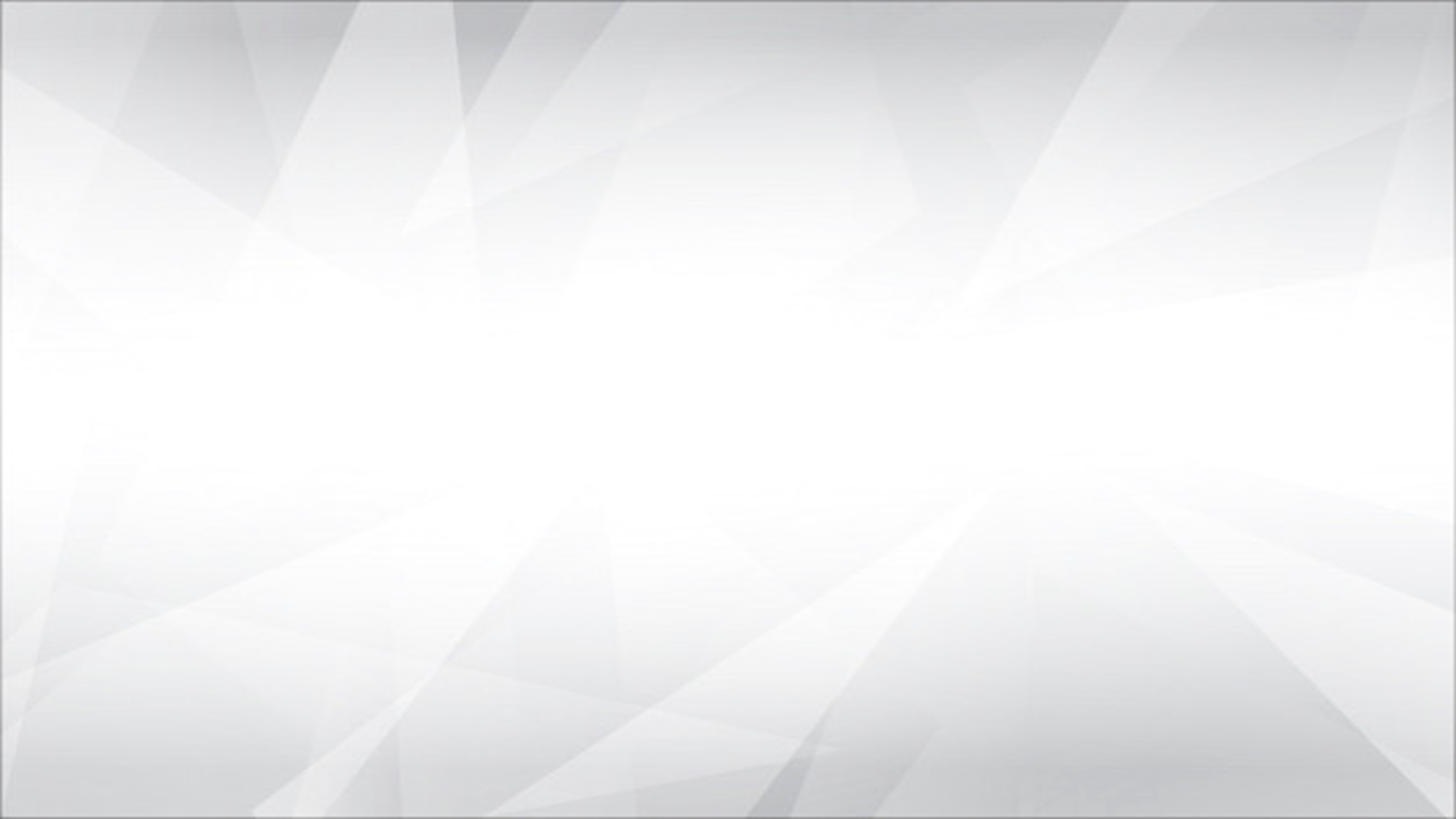 КОНКУРЕНТОСПОСОБНОСТЬ  ИННОВАЦИОННОЙ ЭКОНОМИКИ ОПРЕДЕЛЯЕТСЯ КАЧЕСТВОМ ПРОФЕССИОНАЛЬНЫХ КАДРОВ
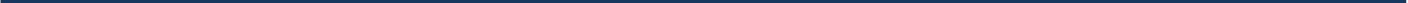 АБСОЛЮТНЫЙ ПОБЕДИТЕЛЬ ГОРОДСКОГО КОНКУРСА «ПЕДАГОГИЧЕСКИЙ ЗВЕЗДОПАД» - МОРОЗОВ ДМИТРИЙ ВЛАДИМИРОВИЧ, УЧИТЕЛЬ ИСТОРИИ И ОБЩЕСТВОЗНАНИЯ ШКОЛЫ № 38
ФИНАЛИСТ ПРОФЕССИОНАЛЬНОГО КОНКУРСА «УЧИТЕЛЬ БУДУЩЕГО» - 
КОМАНДА ШКОЛЫ № 87
ДВА ПЕДАГОГА ИЗ КАДЕТСКОЙ ШКОЛЫ № 1 ИМ. Ф.Ф. УШАКОВА И ГИМНАЗИИ № 5 – ПОБЕДИТЕЛИ КОНКУРСА НА ПРИСУЖДЕНИЕ ПРЕМИИ ЛУЧШИМ УЧИТЕЛЯМ ЗА ДОСТИЖЕНИЯ В ПЕДАГОГИЧЕСКОЙ ДЕЯТЕЛЬНОСТИ
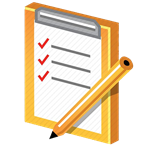 АБСОЛЮТНЫЙ ПОБЕДИТЕЛЬ МЕЖДУНАРОДНОЙ ПРОСВЕТИТЕЛЬСКОЙ АКЦИИ «ПУШКИНСКИЙ ДИКТАНТ» -  УЧИТЕЛЬ РУССКОГО ЯЗЫКА И ЛИТЕРАТУРЫ «ПРАВОВОГО ЛИЦЕЯ ИМ. СЕРГЕЯ НИКОНЕНКО» ИРИНА ОЛЕГОВНА ЗАЛИВИНА
ЗАДАЧИ НА 2020/2021 УЧЕБНЫЙ ГОД:
ИЗУЧИТЬ ВОЗМОЖНОСТЬ ГРАНТОВОЙ ПОДДЕРЖКИ ЛИДЕРСКИХ ПРОЕКТОВ, ИННОВАЦИЙ И ИНИЦИАТИВ УЧИТЕЛЕЙ, ВОСПИТАТЕЛЕЙ ОБРАЗОВАТЕЛЬНЫХ УЧРЕЖДЕНИЙ.  ПРЕДУСМОТРЕТЬ СИСТЕМУ  ВОЗНАГРАЖДЕНИЯ И СТИМУЛИРОВАНИЯ  УЧИТЕЛЕЙ, ВОВЛЕЧЁННЫХ В СОЗДАНИЕ НОВЫХ МЕТОДИЧЕСКИХ ЭЛЕМЕНТОВ ЦИФРОВОЙ ОБРАЗОВАТЕЛЬНОЙ СРЕДЫ И ЦИФРОВЫХ ОБРАЗОВАТЕЛЬНЫХ ПРОДУКТОВ.
          ОБЕСПЕЧИТЬ УЧАСТИЕ УПРАВЛЕНЧЕСКИХ КОМАНД ОБЩЕОБРАЗОВАТЕЛЬНЫХ УЧРЕЖДЕНИЙ В ОБУЧЕНИИ ПО ОБРАЗОВАТЕЛЬНОЙ ПРОГРАММЕ ПОВЫШЕНИЯ КВАЛИФИКАЦИИ РУКОВОДИТЕЛЕЙ ПО ВОПРОСАМ ЦИФРОВИЗАЦИИ СИСТЕМЫ ОБРАЗОВАНИЯ.
          ИНИЦИИРОВАТЬ В РАМКАХ РАЗВИТИЯ ИНСТИТУТА НАСТАВНИЧЕСТВА СОЗДАНИЕ СИСТЕМЫ ПОСТДИПЛОМНОГО МЕТОДИЧЕСКОГО СОПРОВОЖДЕНИЯ МОЛОДЫХ ПЕДАГОГОВ И ОРГАНИЗАЦИЮ СТАЖИРОВОК МОЛОДЫХ ПЕДАГОГОВ В ЛУЧШИХ ОБРАЗОВАТЕЛЬНЫХ УЧРЕЖДЕНИЯХ.
          ПРОДОЛЖИТЬ РАЗВИТИЕ СИСТЕМЫ СОТРУДНИЧЕСТВА С РУКОВОДИТЕЛЯМИ ОБРАЗОВАТЕЛЬНЫХ ОРГАНИЗАЦИЙ ДРУГИХ РЕГИОНОВ В ЦЕЛЯХ ПОВЫШЕНИЯ КАЧЕСТВА ОБРАЗОВАТЕЛЬНОГО ПРОЦЕССА.
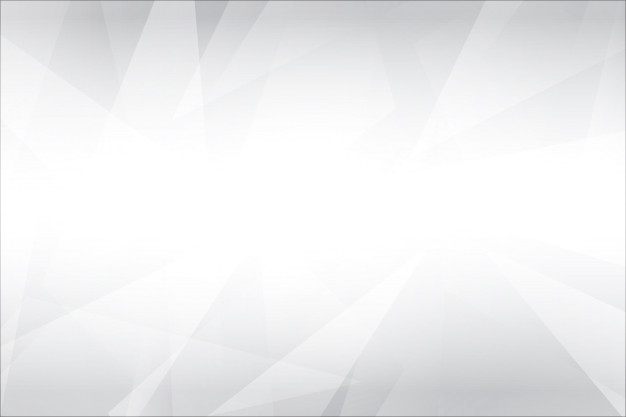 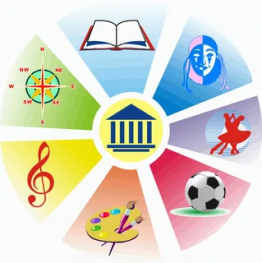 ОБНОВЛЕНИЕ ВОСПИТАТЕЛЬНОЙ СИСТЕМЫ
СИСТЕМА ПАТРИОТИЧЕСКОГО, ГРАЖДАНСКОГО 
И ДУХОВНО-НРАВСТВЕННОГО ВОСПИТАНИЯ
БОЛЕЕ 50 ТЫСЯЧ ШКОЛЬНИКОВ, РОДИТЕЛЕЙ, ПЕДАГОГОВ, ПРЕДСТАВИТЕЛЕЙ ОБЩЕСТВЕННЫХ ОРГАНИЗАЦИЙ ПРИНИМАЮТ УЧАСТИЕ В МЕРОПРИЯТИЯХ ГОРОДСКОГО СМОТРА-КОНКУРСА ПАТРИОТИЧЕСКОЙ РАБОТЫ «ВО СЛАВУ ОТЦОВ И ОТЕЧЕСТВА!»
ПОБЕДИТЕЛИ АКЦИИ «ДОРОГАМИ ВОИНСКОЙ СЛАВЫ» - УЧАЩИЕСЯ ШКОЛ 
№№ 11, 29, 49, 85, ДЮЦ «ПОИСК», «АКАДЕМИЧЕСКОГО ЛИЦЕЯ», ЦЭВД «ОТРАДА»
ВПЕРВЫЕ ПРОВЕДЕН ГОРОДСКОЙ КОНКУРС ТВОРЧЕСКИХ РАБОТ «ХАБАРОВЧАНЕ ВЕЛИКОЙ ПОБЕДЫ». 
ПОБЕДИТЕЛЯМИ КОНКУРСА НАЗВАНЫ ШКОЛЬНИКИ ИЗ ДДТ «МАЛЕНЬКИЙ ПРИНЦ», ШКОЛ №№ 19, 29; 30, 70, 72, ГИМНАЗИИ № 8, «ПОЛИТЕХНИЧЕСКОГО ЛИЦЕЯ», «ВОЕННО-МОРСКОГО ЛИЦЕЯ ИМ. АДМИРАЛА ФЛОТА Н.Д. СЕРГЕЕВА»
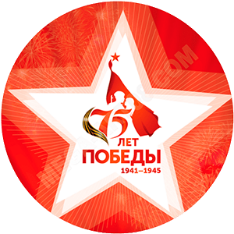 ДИПЛОМАМИ КОНКУРСОВ ВСЕРОССИЙСКОГО УРОВНЯ, ПРИУРОЧЕННЫХ К 75-ЛЕТИЮ ПОБЕДЫ, НАГРАЖДЕНЫ ЦЕНТР ДЕТСКОГО ТВОРЧЕСТВА «ГАРМОНИЯ» И ШКОЛА  № 26.
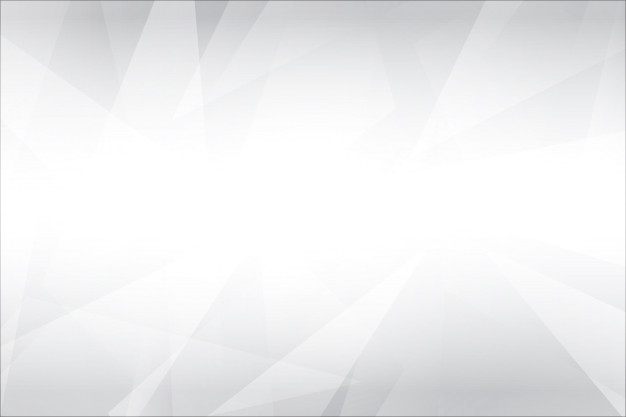 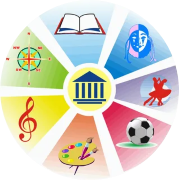 МЕРОПРИЯТИЯ ДУХОВНО – НРАВСТВЕННОЙ НАПРАВЛЕННОСТИ
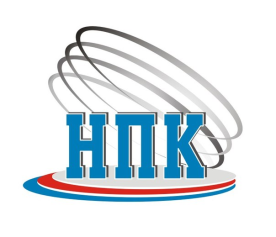 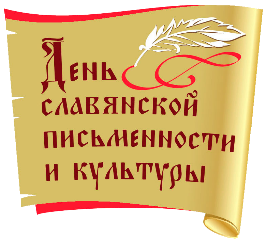 КОНКУРС ТВОРЧЕСКИХ РАБОТ, ПОСВЯЩЁННЫЙ ДНЯМ СЛАВЯНСКОЙ ПИСЬМЕННОСТИ И КУЛЬТУРЫ
ГОРОДСКАЯ НАУЧНО-ПРАКТИЧЕСКАЯ КОНФЕРЕНЦИЯ «ИССЛЕДОВАТЕЛЬСКАЯ ДЕЯТЕЛЬНОСТЬ»
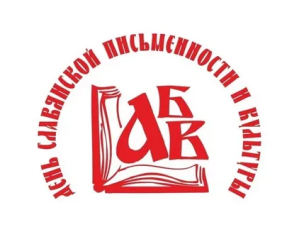 РОЖДЕСТВЕНСКИЕ ЧТЕНИЯ, КИРИЛЛО-МЕФОДИЕВСКИЕ ЧТЕНИЯ, ЭКСКУРСИИ В МУЗЕИ И ПРАВОСЛАВНЫЕ ХРАМЫ ГОРОДА
НА БАЗЕ 3 ШКОЛ И 2 УЧРЕЖДЕНИЙ ДОПОЛНИТЕЛЬНОГО ОБРАЗОВАНИЯ ФУНКЦИОНИРУЕТ КРАЕВОЙ ИННОВАЦИОННЫЙ КОМПЛЕКС «ФОРМИРОВАНИЕ ЯЗЫКОВОЙ КУЛЬТУРЫ ЛИЧНОСТИ ОБУЧАЮЩЕГОСЯ В ПОЛИЭТНИЧЕСКОЙ ОБРАЗОВАТЕЛЬНОЙ СРЕДЕ»
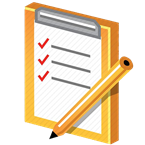 ЗАДАЧИ НА 2020/2021 УЧЕБНЫЙ ГОД:
1.ОБЕСПЕЧЕНИЕ КОРРЕКТИРОВКИ ПРОГРАММ ВОСПИТАНИЯ ОБРАЗОВАТЕЛЬНЫХ ОРГАНИЗАЦИЙ С УЧЕТОМ ПОЛОЖЕНИЙ РЕГИОНАЛЬНОЙ ПРОГРАММЫ ВОСПИТАНИЯ.
2.ПОВЫШЕНИЕ КАЧЕСТВА ФУНКЦИОНИРОВАНИЯ ШКОЛЬНЫХ ПСИХОЛОГИЧЕСКИХ СЛУЖБ, ОБНОВЛЕНИЕ ФОРМ ВЗАИМОДЕЙСТВИЯ С РОДИТЕЛЯМИ.
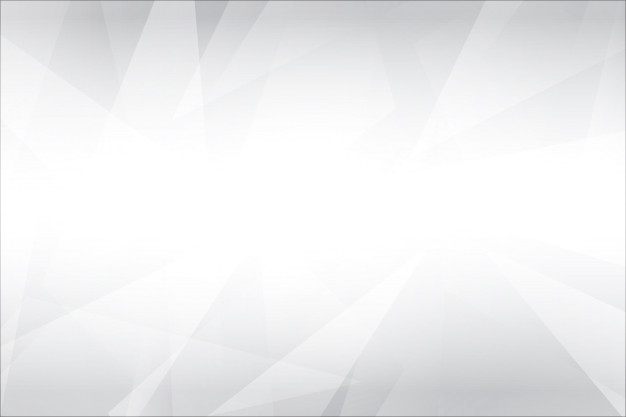 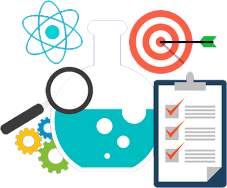 ОБЕСПЕЧЕНИЕ ВОЗМОЖНОСТЕЙ ДЛЯ САМОРЕАЛИЗАЦИИ И РАЗВИТИЯ ТАЛАНТОВ ДЕТЕЙ
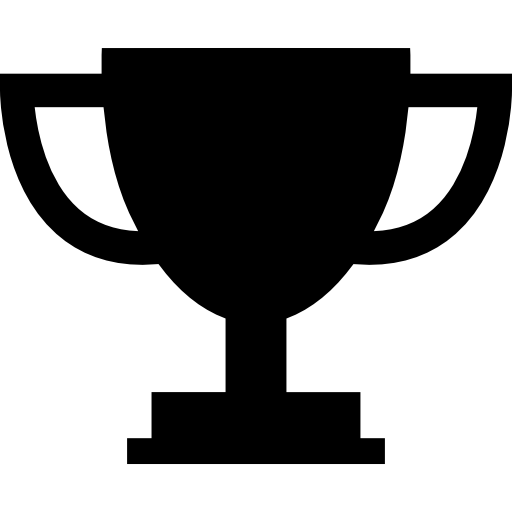 ПО ИТОГАМ XII МЕЖДУНАРОДНОГО СМОТРА-КОНКУРСА ГОРОДСКИХ ПРАКТИК ГОРОДОВ СНГ И ЕАЭС «ГОРОД, ГДЕ ХОЧЕТСЯ ЖИТЬ» ОДЕРЖАНА ПОБЕДА МУНИЦИПАЛЬНОЙ ПРАКТИКОЙ ОТРАСЛИ «ОБРАЗОВАНИЕ» «УЧАСТИЕ ХАБАРОВСКИХ ШКОЛЬНИКОВ В МЕЖДУНАРОДНОМ ПУШКИНСКОМ ПРОЕКТЕ»
В 2019 -2020 УЧЕБНОМ ГОДУ БОЛЕЕ 1000 ШКОЛЬНИКОВ 6-11 КЛАССОВ ИЗ 34 ОБЩЕОБРАЗОВАТЕЛЬНЫХ УЧРЕЖДЕНИЙ ГОРОДА ХАБАРОВСКА СТАЛИ УЧАСТНИКАМИ ПРОЕКТА «БИЛЕТ В БУДУЩЕЕ».
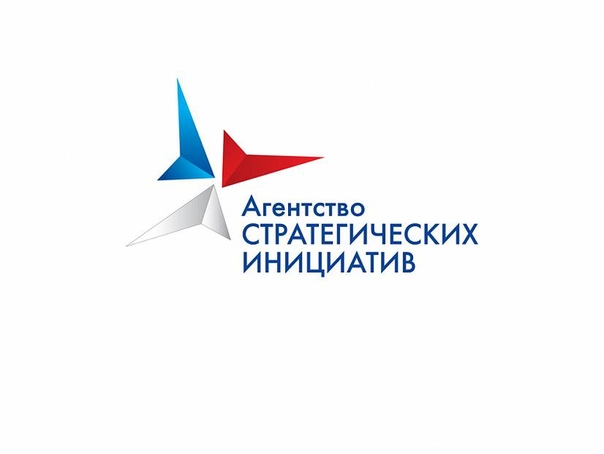 АГЕНТСТВО СТРАТЕГИЧЕСКИХ ИНИЦИАТИВ «СМАРТЕКА» - РАЗМЕЩЁН ПРОЕКТ «ФЕСТИВАЛЬ СОЦИАЛЬНО-ЭКОНОМИЧЕСКИХ ПРОЕКТОВ УЧАЩИХСЯ ОБРАЗОВАТЕЛЬНЫХ УЧРЕЖДЕНИЙ «ХАБАРОВСК. НАШ»
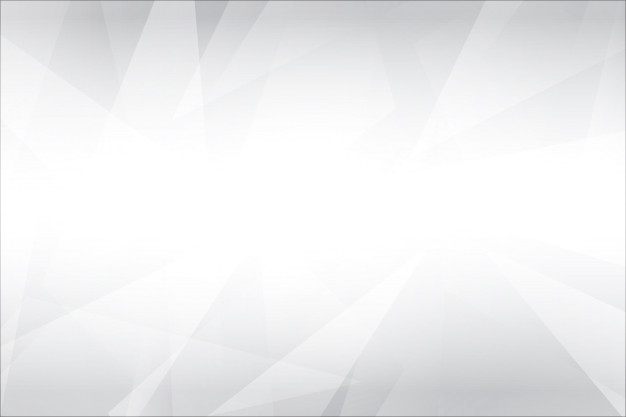 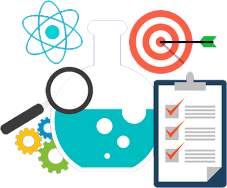 ОБЕСПЕЧЕНИЕ ВОЗМОЖНОСТЕЙ ДЛЯ САМОРЕАЛИЗАЦИИ И РАЗВИТИЯ ТАЛАНТОВ ДЕТЕЙ
РАБОТЫ УЧАЩИХСЯ ШКОЛЫ № 12, ЛИЦЕЯ ИННОВАЦИОННЫХ ТЕХНОЛОГИЙ РЕКОМЕНДОВАНЫ НА ОЧНУЮ СМЕНУ  «БОЛЬШИЕ ВЫЗОВЫ» Г. СОЧИ
ВСЕРОССИЙСКИЙ КОНКУРС НАУЧНО-ТЕХНОЛОГИЧЕСКИХ ПРОЕКТОВ «БОЛЬШИЕ ВЫЗОВЫ»
ШКОЛЬНЫЙ  ЭТАП – 19 612 УЧАЩИХСЯ, 
МУНИЦИПАЛЬНЫЙ ЭТАП – 1 461 УЧАЩИЙСЯ 
РЕГИОНАЛЬНЫЙ ЭТАП ОЛИМПИАДЫ – 119  ПОБЕДИТЕЛЕЙ И ПРИЗЕРОВ

ЗАКЛЮЧИТЕЛЬНЫЙ ЭТАП -   6 ХАБАРОВСКИХ ШКОЛЬНИКОВ СТАЛИ ПРИЗЁРАМИ  ПО РУССКОМУ, ФРАНЦУЗСКОМУ И АНГЛИЙСКОМУ ЯЗЫКАМ, ИСТОРИИ, ИНФОРМАТИКЕ, ФИЗИЧЕСКОЙ КУЛЬТУРЕ
ВСЕРОССИЙСКАЯ ОЛИМПИАДА ШКОЛЬНИКОВ
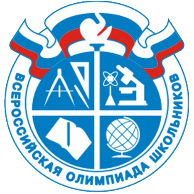 ГОРОДСКАЯ МЕЖДИСЦИПЛИНАРНАЯ НАУЧНО-ПРАКТИЧЕСКАЯ КОНФЕРЕНЦИЯ «ШАГ В НАУКУ»
1150 УЧАЩИХСЯ ПРЕДСТАВИЛИ РЕЗУЛЬТАТЫ СВОИХ ИССЛЕДОВАНИЙ НА ШКОЛЬНОМ ЭТАПЕ КОНФЕРЕНЦИИ, 
В МУНИЦИПАЛЬНОМ ЭТАПЕ -  250 ШКОЛЬНИКОВ
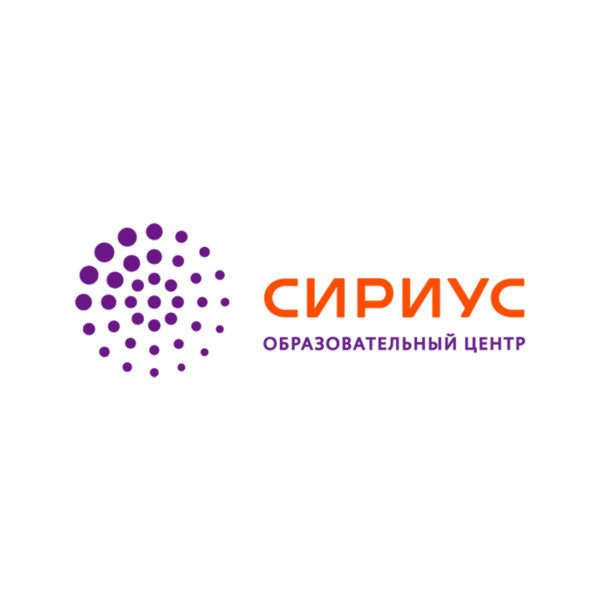 КОЛИЧЕСТВО ДЕТЕЙ, ПОСЕТИВШИХ ОБРАЗОВАТЕЛЬНЫЙ ЦЕНТР «СИРИУС» В 2019 ГОДУ, УВЕЛИЧИЛОСЬ ПО СРАВНЕНИЮ С 2018 ГОДОМ НА 84 %
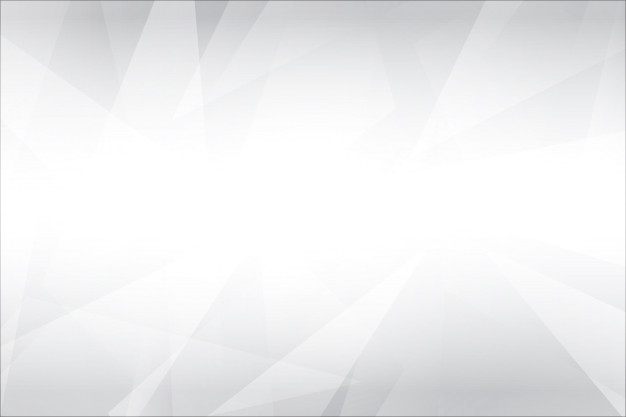 ОБЕСПЕЧЕНИЕ ВОЗМОЖНОСТЕЙ ДЛЯ САМОРЕАЛИЗАЦИИ И РАЗВИТИЯ ТАЛАНТОВ ДЕТЕЙ
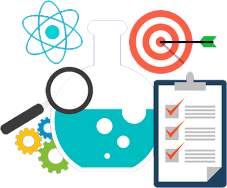 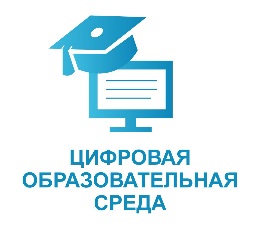 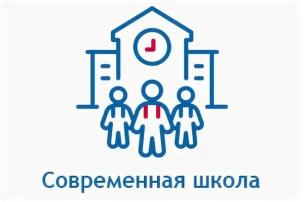 РЕГИОНАЛЬНЫЙ ПРОЕКТ «СОВРЕМЕННАЯ ШКОЛА»
РЕГИОНАЛЬНЫЙ ПРОЕКТ «ЦИФРОВАЯ ОБРАЗОВАТЕЛЬНАЯ СРЕДА»
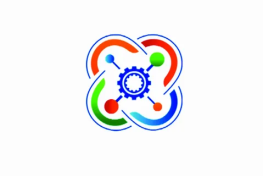 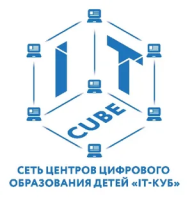 РЕСУРСЫ КРАЕВОГО ЦЕНТРА ЦИФРОВОГО ОБРАЗОВАНИЯ ДЕТЕЙ «IT- КУБ»  
РЕСУРСЫ ДЕТСКОГО ТЕХНОПАРКА «КВАНТОРИУМ»
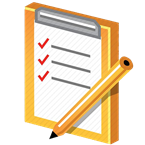 ПРОДВИЖЕНИЕ КОМПЕТЕНЦИЙ В ОБЛАСТИ ЦИФРОВОГО ОБРАЗОВАНИЯ ШКОЛЬНИКОВ
РАННЯЯ ПРОФОРИЕНТАЦИЯ ПРИ ОСУЩЕСТВЛЕНИИ ВЫБОРА БУДУЩЕЙ ПРОФЕССИИ
ЗАДАЧИ НА 2020/2021 УЧЕБНЫЙ ГОД:
1. ИСПОЛЬЗОВАНИЕ РЕСУРСОВ КРАЕВОГО ЦЕНТРА ТЕХНОПАРКА «КВАНТОРИУМ ДЛЯ ИЗУЧЕНИЯ ПРЕДМЕТНОЙ ОБЛАСТИ «ТЕХНОЛОГИЯ», ВЗАИМОДЕЙСТВИЕ С «IT- КУБ».
           2. ПРОДОЛЖИТЬ ПРАКТИКУ ОТКРЫТИЯ ПРОФИЛЬНЫХ КЛАССОВ НА СТАРШЕЙ СТУПЕНИ.
           3. РАЗРАБОТАТЬ РЕКОМЕНДАЦИИ ПО РЕАЛИЗАЦИИ ПРОГРАММЫ ПРЕДМЕТА С ВКЛЮЧЕНИЕМ КУРСА «САМОЗАНЯТОСТЬ».
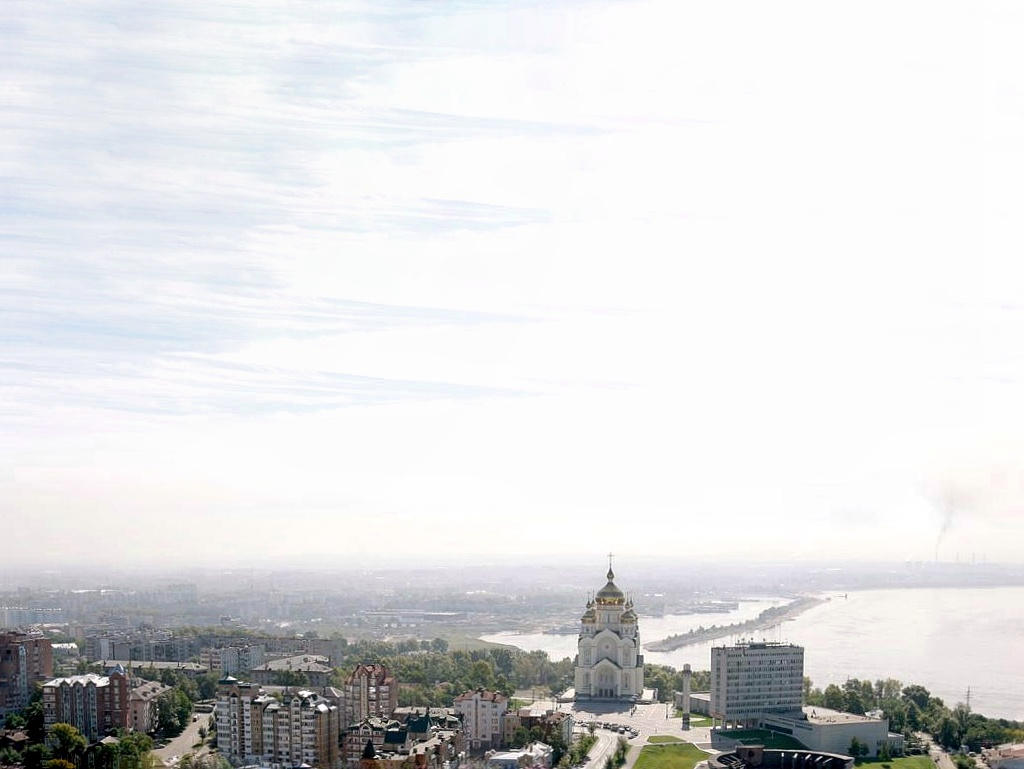 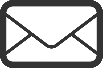 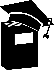 РЕАЛИЗАЦИЯ ГОСУДАРСТВЕННОЙ ПОЛИТИКИ В СИСТЕМЕ ОБРАЗОВАНИЯ ГОРОДА ХАБАРОВСКА: НОВЫЕ ВЫЗОВЫ, НОВЫЕ РЕШЕНИЯ И СТРАТЕГИЧЕСКИЕ ОРИЕНТИРЫ
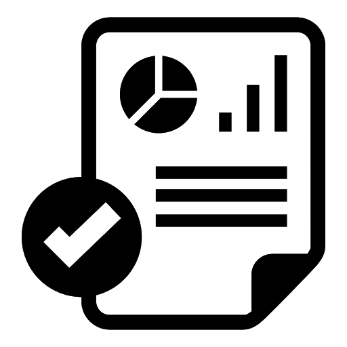 МАТВЕЕНКОВА ТАТЬЯНА БОРИСОВНА,  
НАЧАЛЬНИК УПРАВЛЕНИЯ ОБРАЗОВАНИЯ 
АДМИНИСТРАЦИИ Г. ХАБАРОВСКА
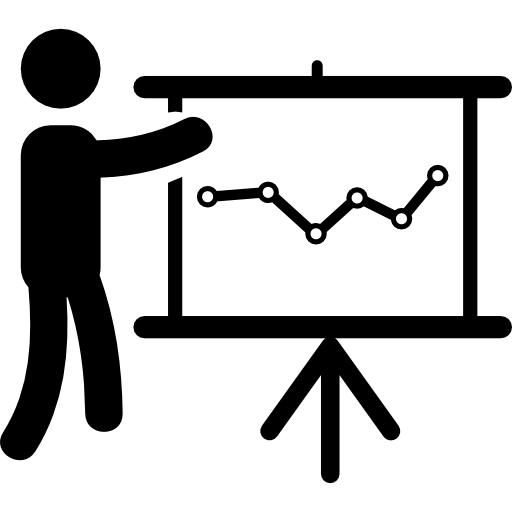